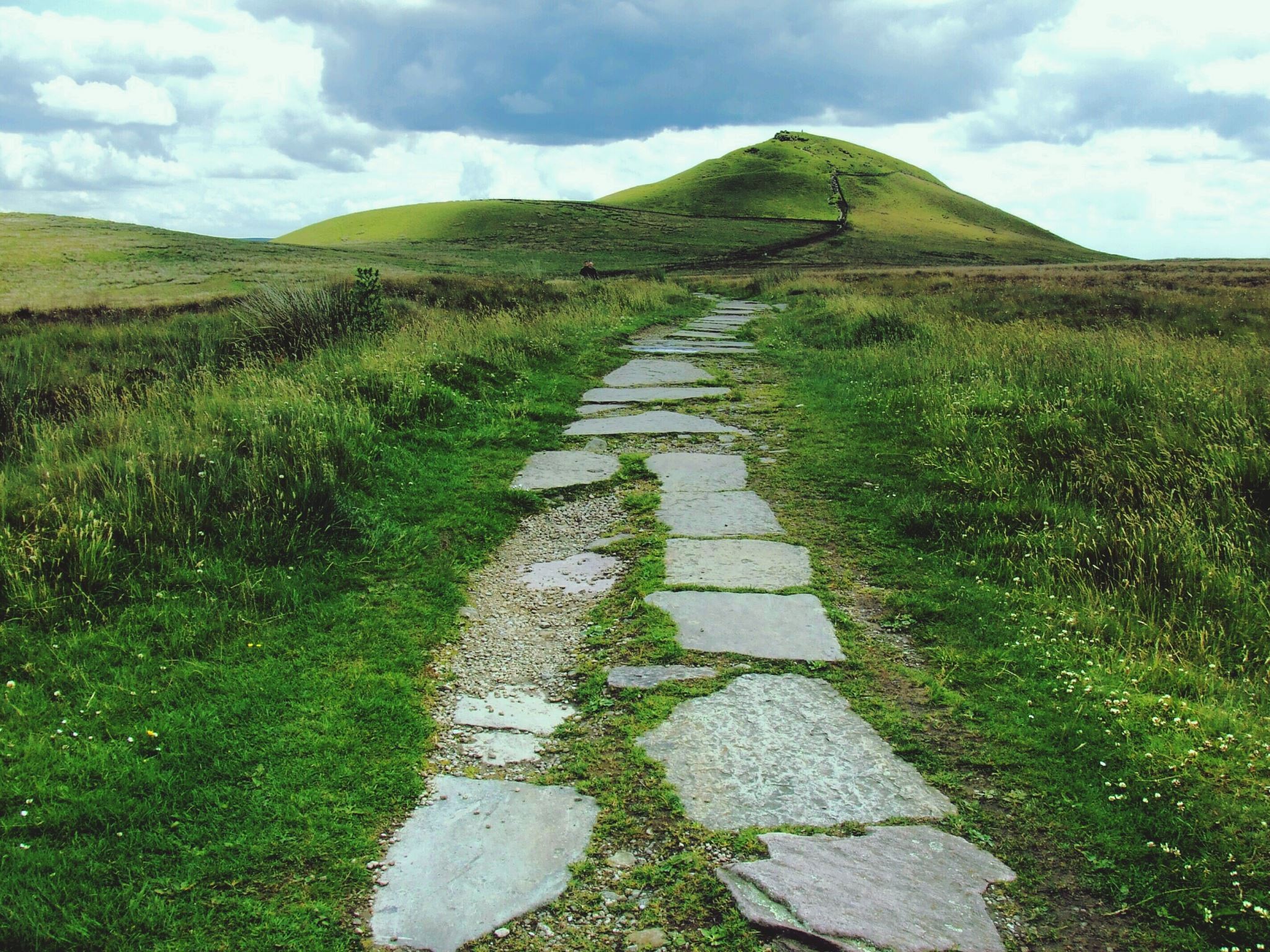 ESD and You: Our Path to the Future
Alexander Hedlund
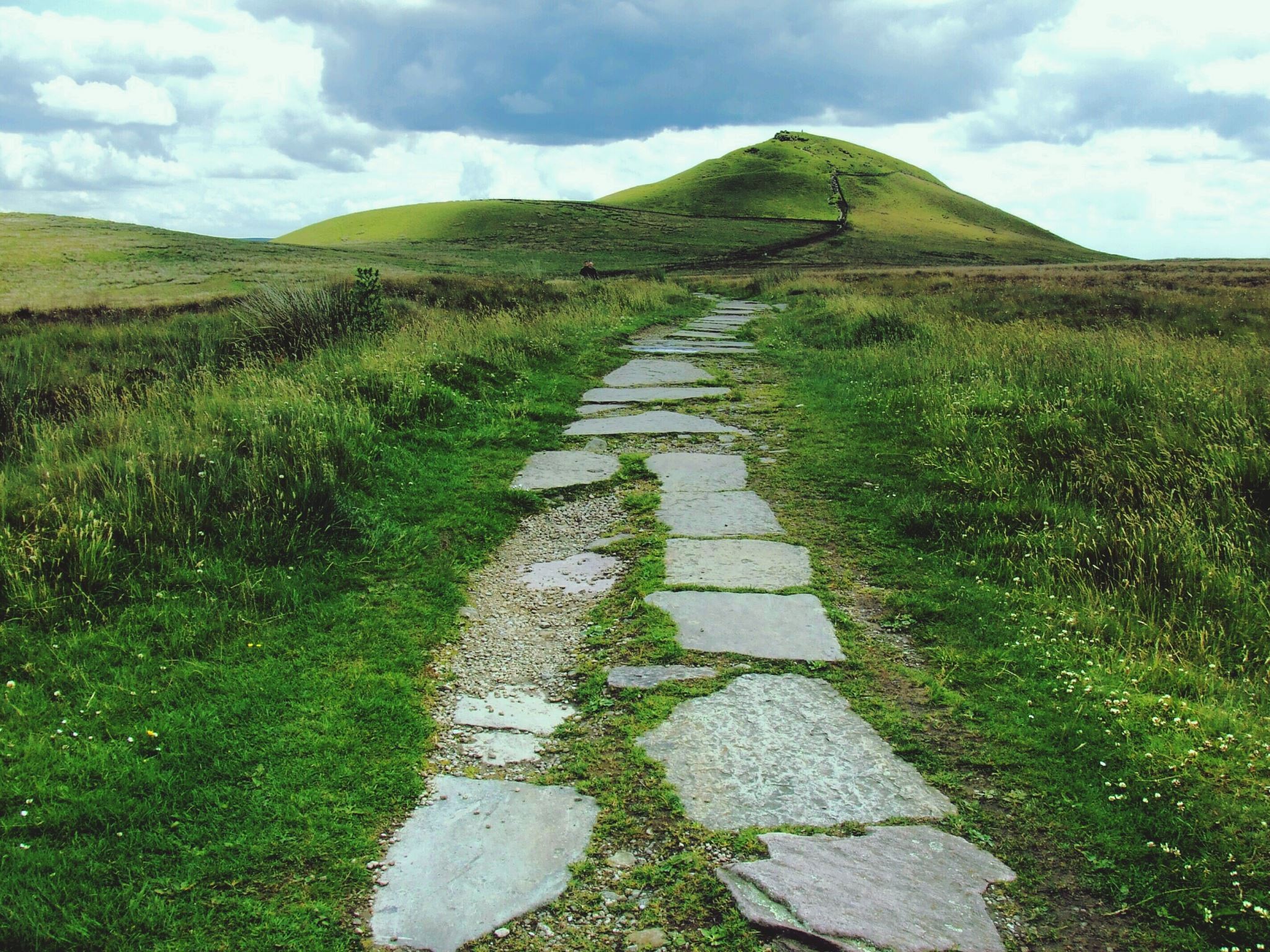 Redefining to begin reimagining
Sustainability gets a bad rap – it’s often misunderstood and misconstrued in the mainstream
Sustainability is more than just “being green” or “recycling” – it’s a call to action to create a better, more equitable world for our future
We need to reframe the conversation and break away from this narrow view
…Enter “sustainable development”
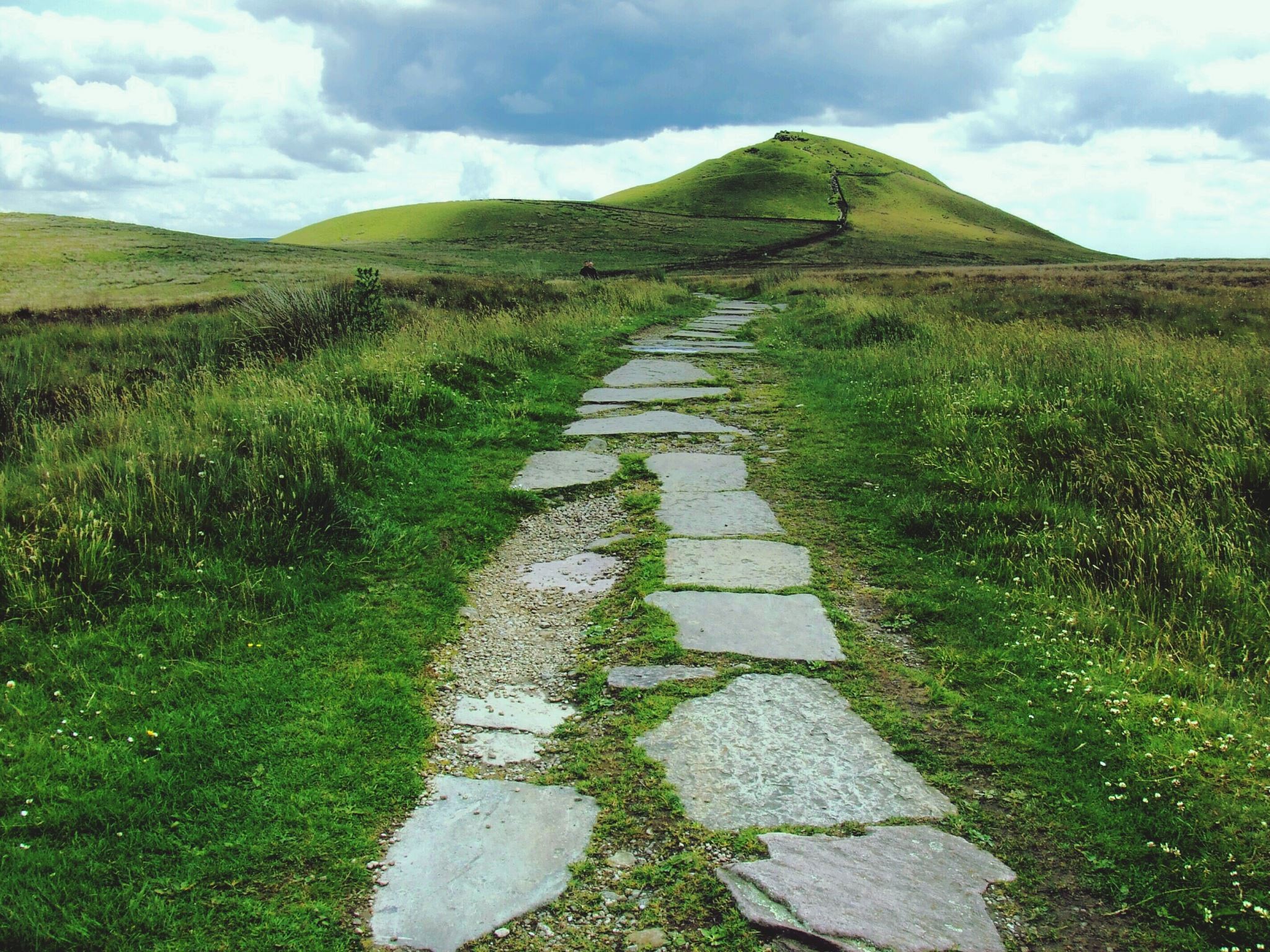 What is SD?
An aspirational ongoing process of addressing social, environmental and economic concerns to create a better world.

“Our biggest challenge this new century is to take an idea that seems abstract – sustainable development – and turn it into a reality for all the world’s people.” – Kofi Annan, Former UN Secretary General, 2001
The SDGs
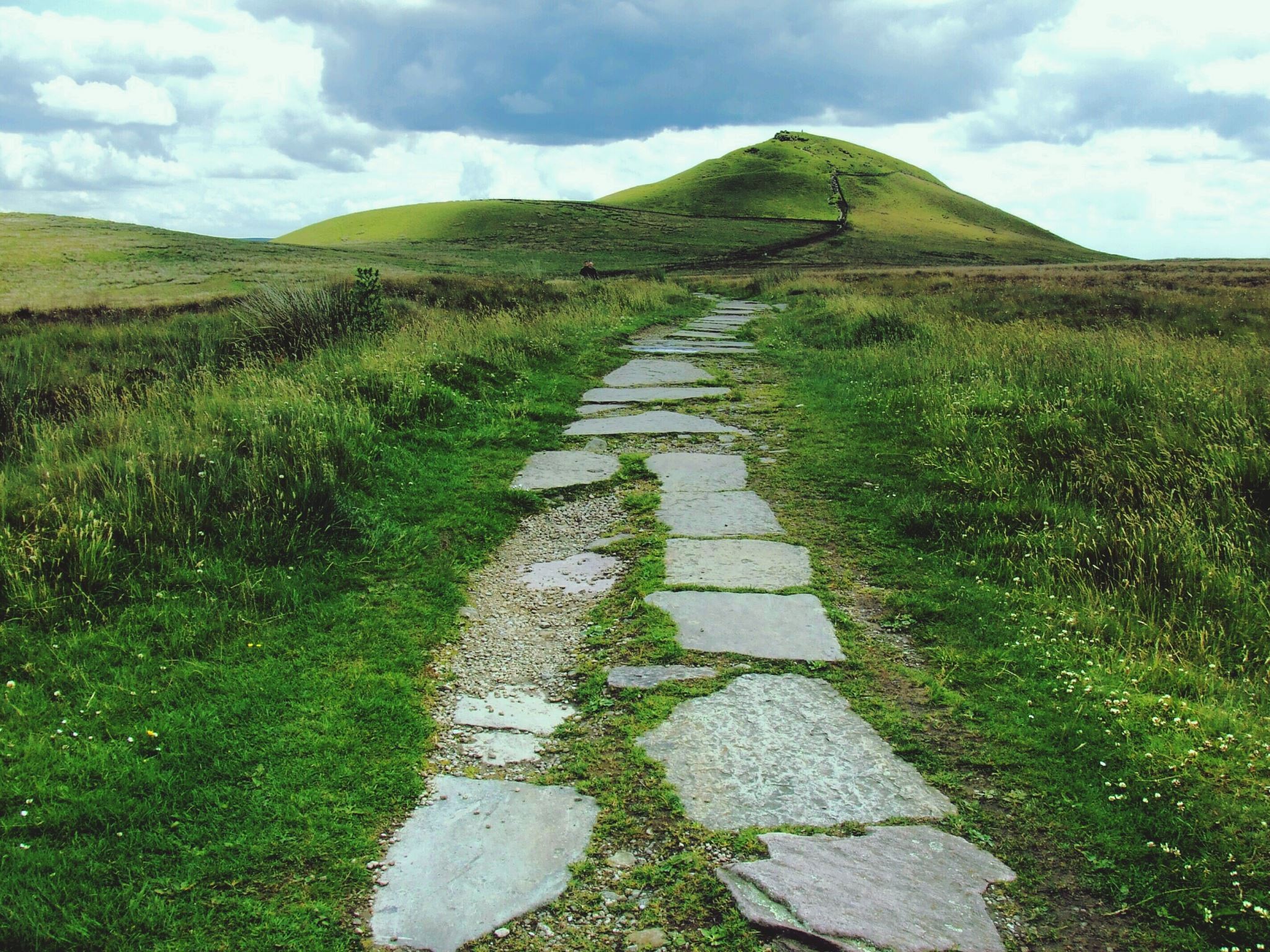 What is ESD?
Education for Sustainable Development (ESD) can be understood as a lens that permits us to look critically at how the world is and to envision how it might be, and equips us to deliver that vision.
ESD develops competencies - skills, attributes and values - and how they link to subject knowledge and knowledge of sustainable development.
ESD supports learners across all academic disciplines and subject areas to create and pursue visions of a better world. A world that recognises the interdependence of environmental integrity, social justice and economic prosperity, while acknowledging that environmental resources are finite and provide the foundation for our society and economy.
https://www.qaa.ac.uk/quality-code/education-for-sustainable-development
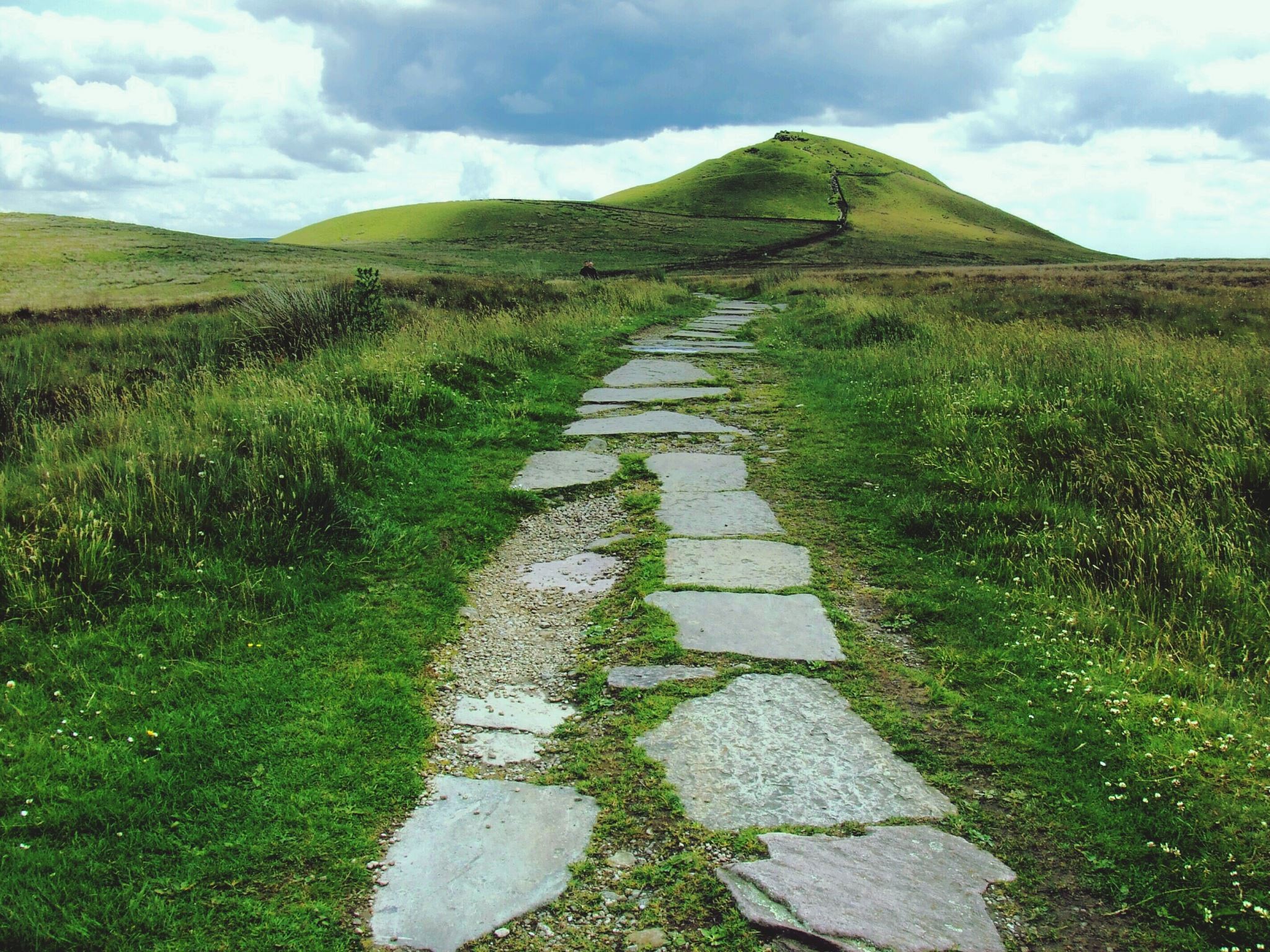 Why is ESD important to students?
Students recognise the importance of collectivism in tackling the climate emergency and to protect our future
Students need to develop key skills and competencies to enable this
Students develop insights into critical global issues, expanding their cultural awareness 
Students must be active participants in the increasingly interconnected world they live in
Students grow empathy and compassion through ESD
Students and staff are inspired to take action, being the Global Leaders of the Future
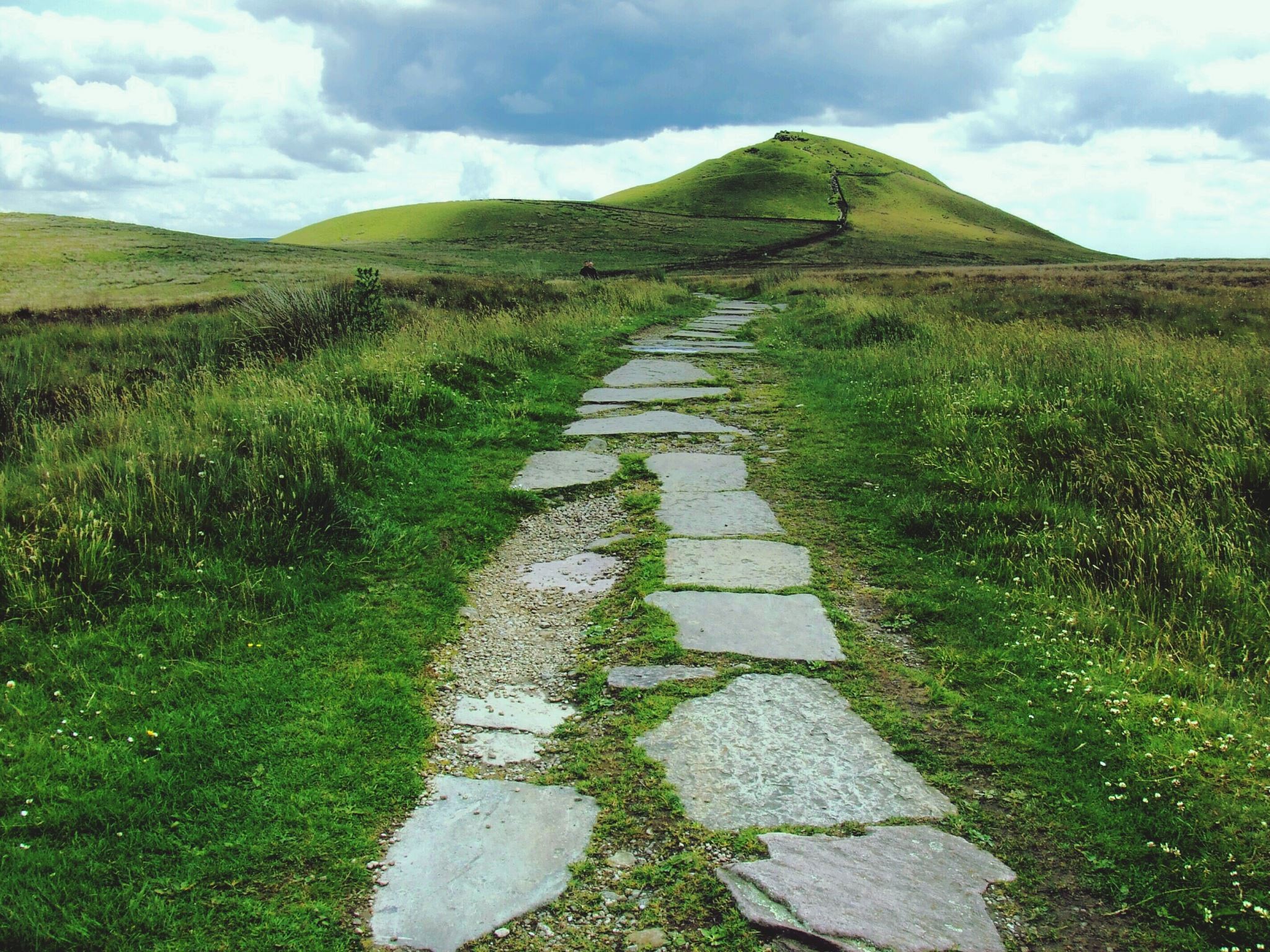 What does this mean for institutions?
Students are increasingly choosing their FE/HE programmes based on:
Provision of education for sustainable development;
Institutional commitments to sustainability, e.g. policies, pledges, etc;
Sustainability research outputs;
Real examples of sustainable initiatives in practice.
In the National Union of Students (NUS) Skills Survey (2020), 91% of respondents agreed their place of study should actively incorporate SD – up from 88% in 2019; while 83% would like to see SD actively incorporated and promoted across all courses – up from 80% in 2019
The SDG Accord, aimed at advancing the critical role of HE in delivering the SDGs, has 212 institution, 44 Student Union, 201 support organisations, 1478 individual signatories
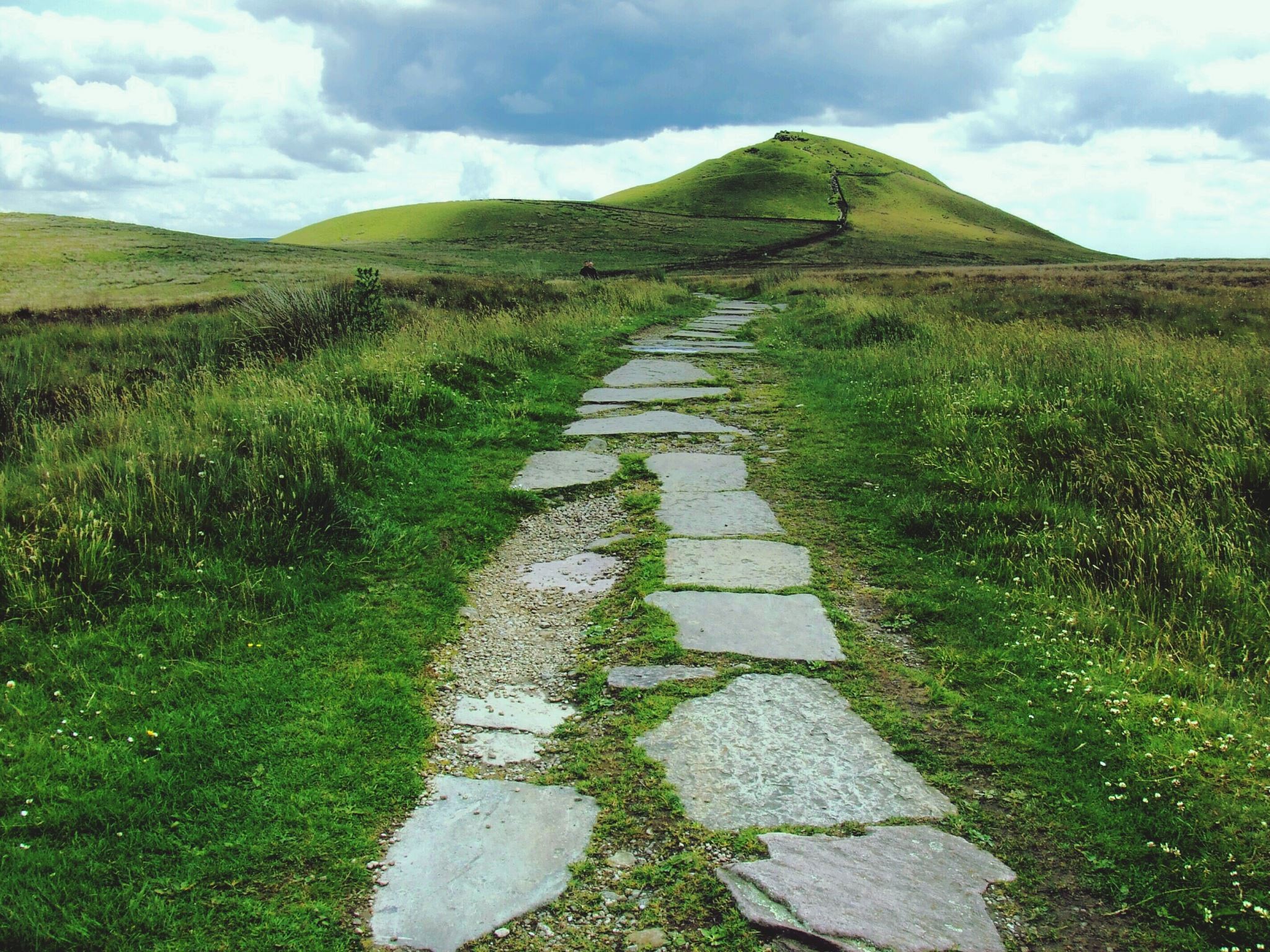 What are examples of student-led initiatives?
Students Organising for Sustainability UK (SOS-UK)
Stirling Students’ Union – 1st carbon neutral SU in UK
UWE Students’ Union – The Green Team, Green News, Sustainability Action Plan, Sustainability Committee and Board
Strathclyde Union – Sustainable Strathclyde Student Society
Heriot-Watt University SU – New Sustainable Development Policy, Eco Society
UWS Union – Sustainability Hub
…and plenty more
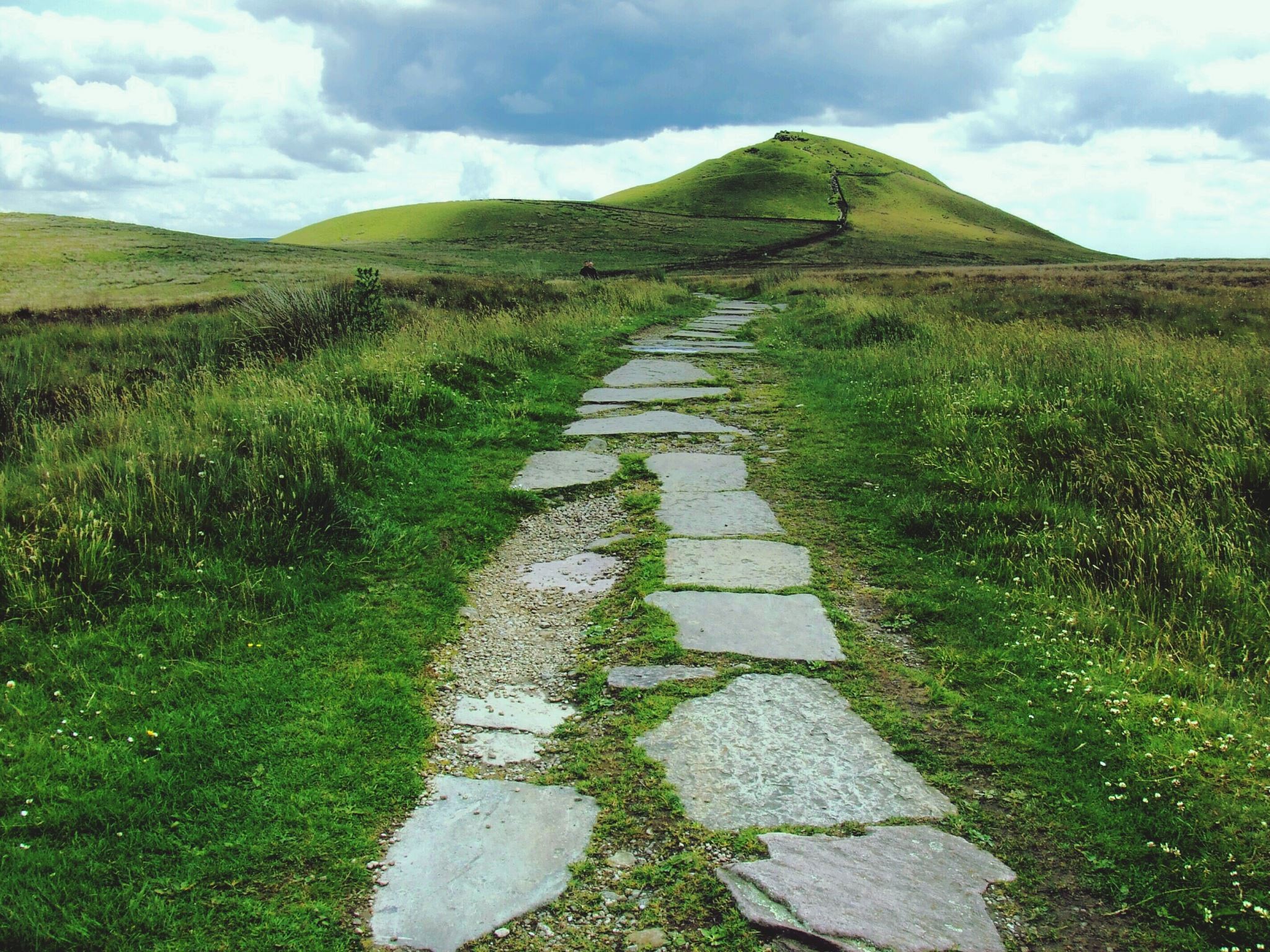 Sustainability Matters
It matters to current students.
It matters to future students.
It matters to staff.
It isn’t too late for effective action. 
There are numerous opportunities to demonstrate a university’s commitment by taking action.
Sustainability can and must be part of a university mission
It has a place
in  the curriculum of EVERY discipline, 
in the university research activities,
In the management of the campus and 
In the civic / community  engagement activities of a university
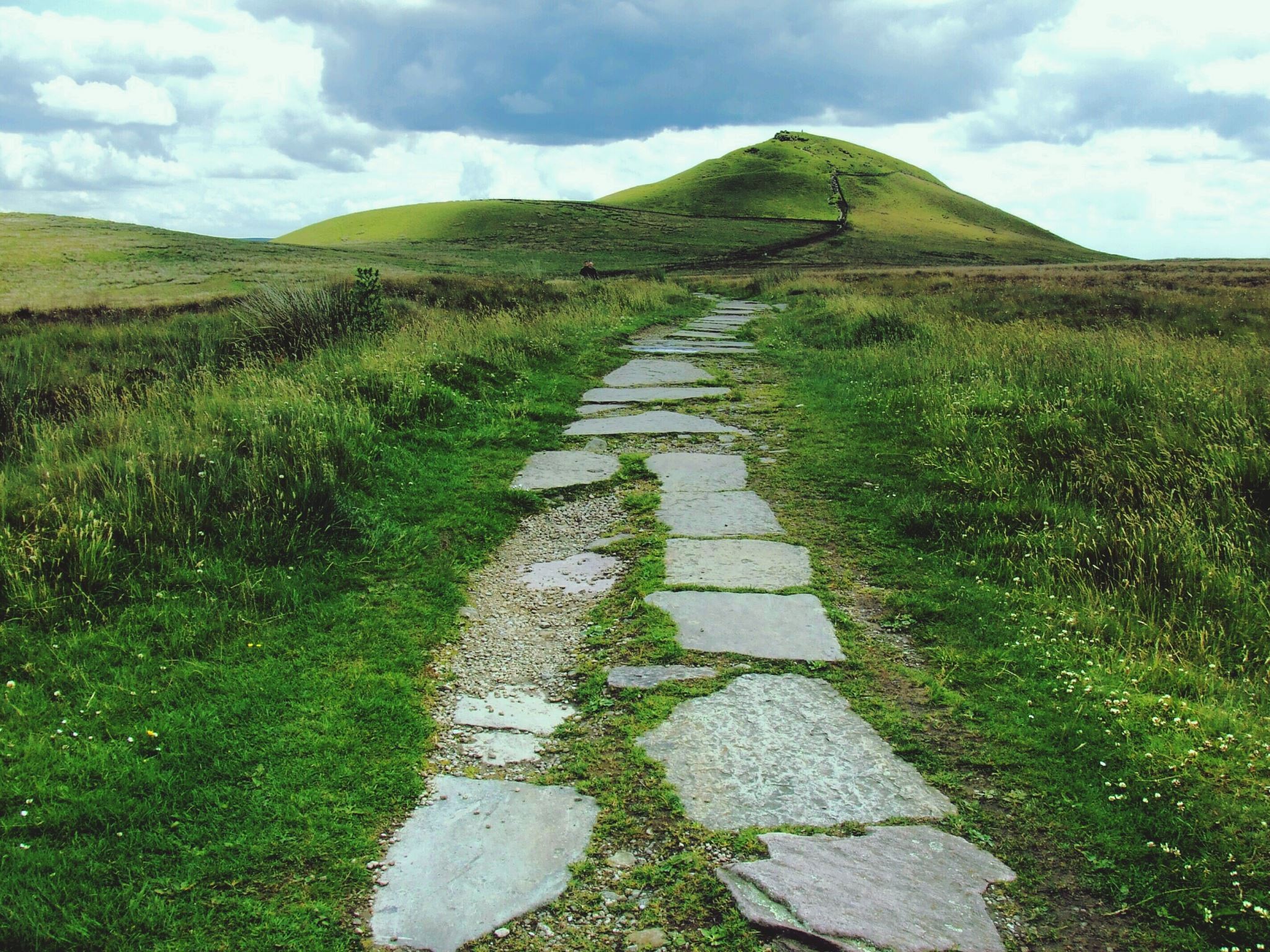 The Scale and Importance
More than 160 higher education institutions and colleges.
More than 2.3 million students 
Including more than 485,000 international students 
More than 429 000 staff 
Staff and students population equal to 4.1% of UK population   
Annual expenditure of £37 billion
Data from https://www.universitiesuk.ac.uk/International/Documents/2019/International%20facts%20and%20figures%20slides.pdf and https://www.universitiesuk.ac.uk/facts-and-stats/Pages/higher-education-data.aspx
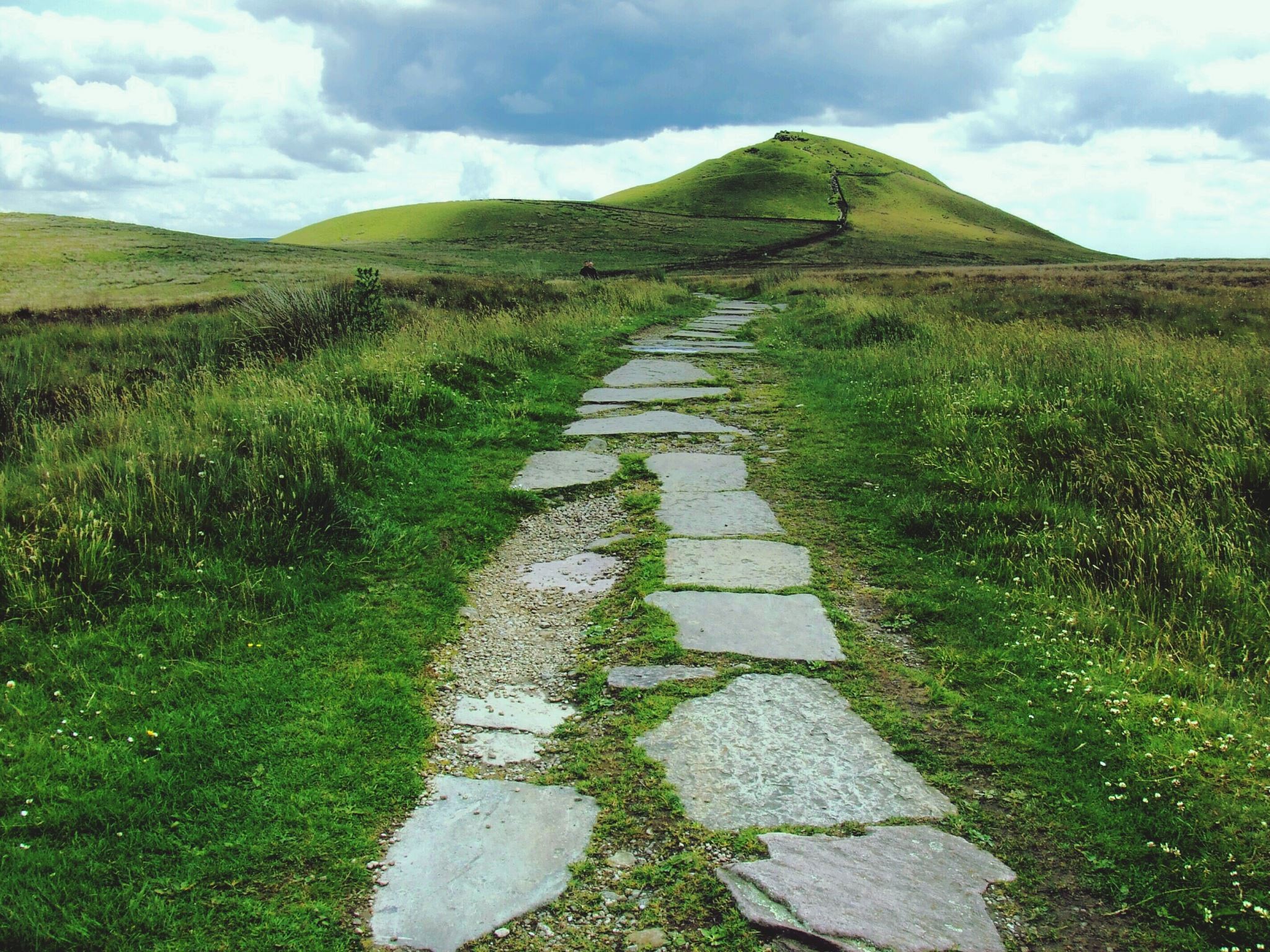 The Next Cohort of Students
Will be much more concerned about sustainable development and the climate and ecological emergency.
They will expect their institution:  
To take the sustainable development seriously
To manage their estate wisely
To include sustainable development within the formal and informal  curriculum
To prepare them for the challenges they will face in their professional and private life as they live through a changing climate. 
If universities do not respond positively, they will be failing their students.
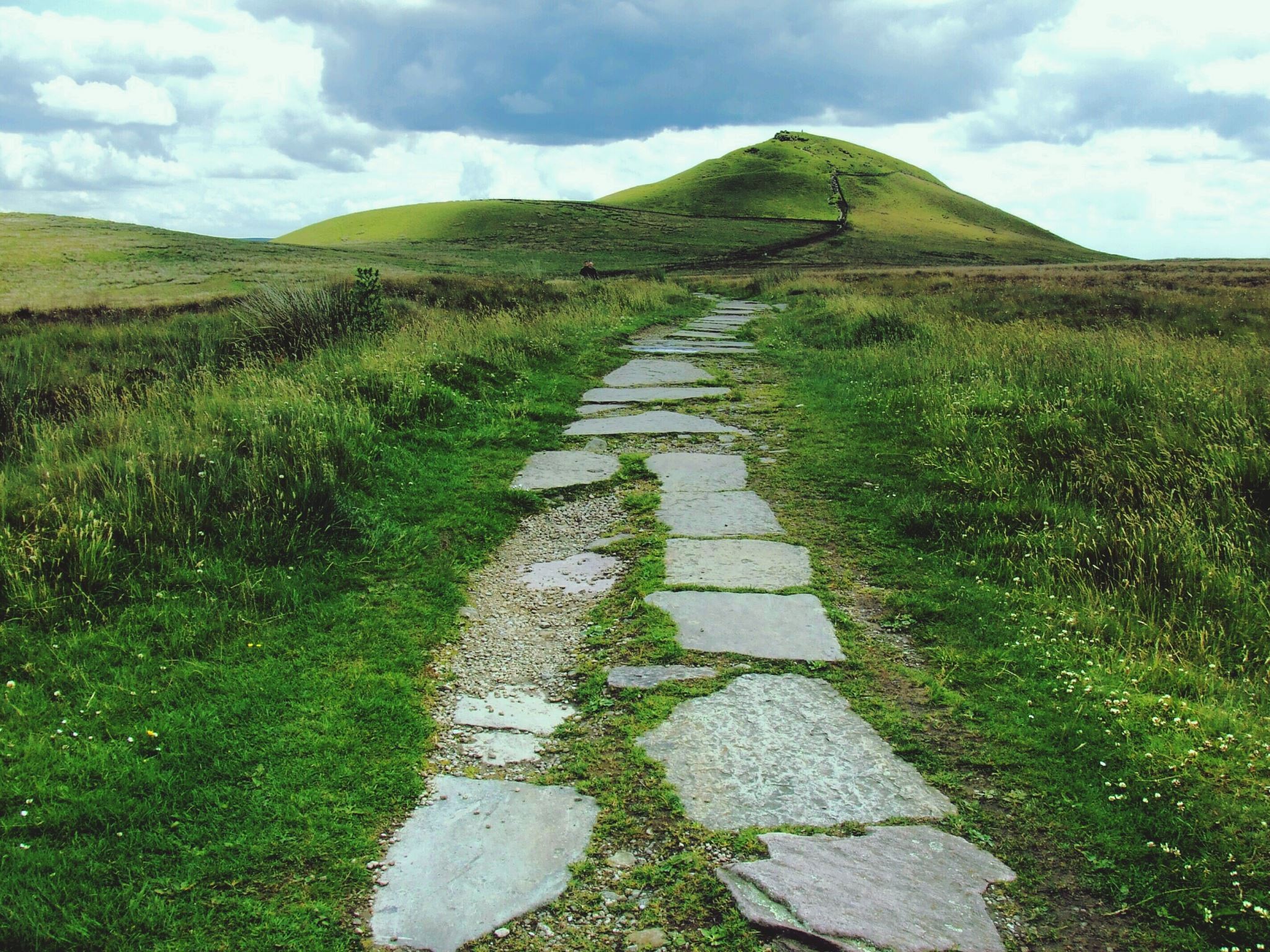 Future Students
Summer 2020 Survey by Zurich Insurance of young people aged 7 - 17.
Major concern expressed about the impact of and lack of action on the climate emergency
Young people want to see climate included in the formal school curriculum 
(https://www.zurich.co.uk/en/about-us/media-centre/company-news/2020/millions-of-young-people-want-more-climate-change-education)
Institution of Engineering and Technology survey of children aged 5 -13 
Over two-thirds of children (68%) hope to follow a career that helps the environment 
Lack of understanding about these jobs could stop them from getting there. 
(https://www.theiet.org/media/press-releases/press-releases-2020/press-releases-2020-july-september/18-september-2020-generation-green-ambitions-at-risk-of-going-to-waste/)
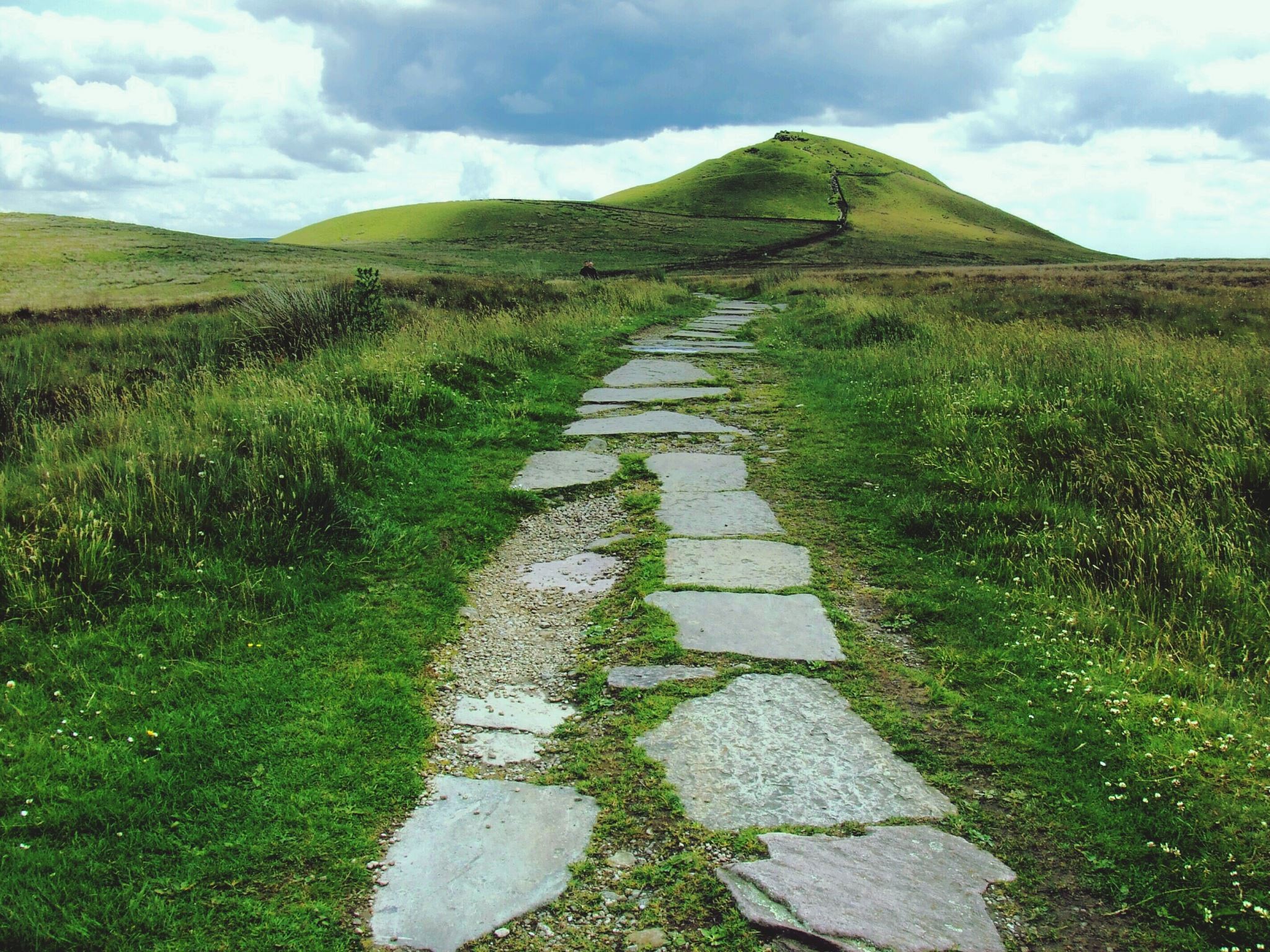 The Imperative for Sustainable Development
According to Actuary Tables a student  leaving a UK university this year can expect to live at least another 60 years.
Despite the efforts promised by international actors by the 2080s there will be wide ranging, adverse climate and ecological changes and potentially profound societal disruption.   
Our graduates will live through these profound changes.
How will their educational experience prepare them for the  challenges that they will encounter in their professional and private lives?
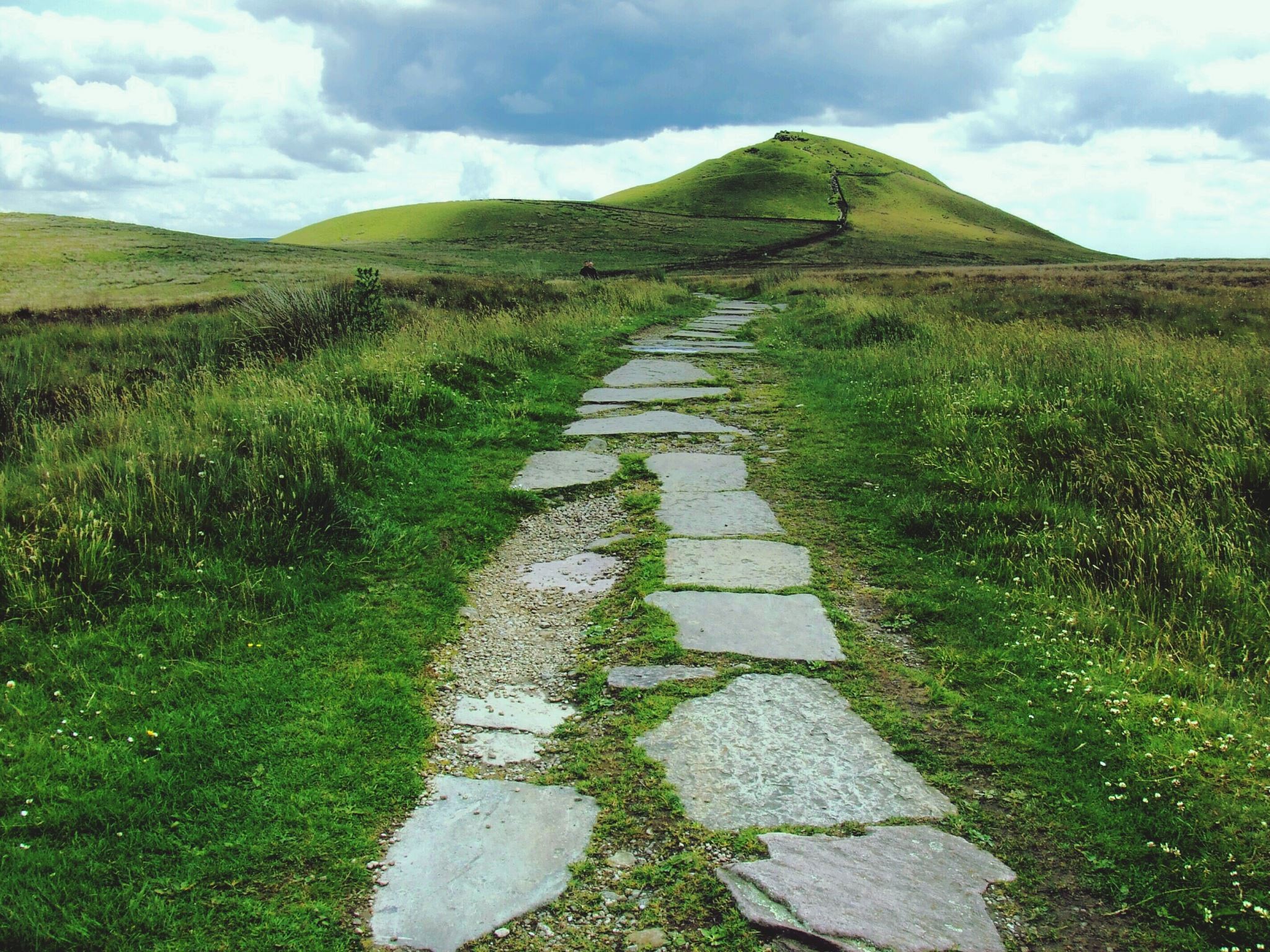 What Can Institutions Do?
Universities and colleges can play a powerful role in building a sustainable and decarbonised society.
They can 
Use their role as thought leaders to help shape public opinion and build the case for urgent action
Embrace the SDGs within their mission
Use their financial resources wisely to promote sustainable development
Through the curriculum ensure students develop the competencies and capacities they will need in a complex and challenging future.  
Research solutions for a sustainable future.
Ensure that their campus demonstrates a university’s sustainability credentials and adapted for an adverse future climate
Rapidly reduce their environmental impacts particularly greenhouse gases.
Through their civic engagement activities support partners on their sustainability journey
Examples of Best Practice
SDG 1: Cardiff University – Research into in-work poverty, The University of Manchester – Want Not Waste Shop
SDG 2: Cranfield University – Research to reduce food waste, De Montfort University Leicester – Feeding Leicester
SDG 3: University of Exeter – Mindfulness, University of St Andrews – Mental Health Strategy
SDG 4: Bridgend College – ‘Community College’ for lifelong learning, Plymouth University – Embedding ESD in teacher training
SDG 5: University of Worcester – Lowest gender pay gap in UK HE sector, Glasgow Caledonian University – Gender Action Plan
SDG 6: Northumbria University – public lectures on water topics, Durham University – Founded community partnership to address key water and environmental challenges
SDG 7: Borders College – UK’s first heating plant using sewage/waste water as sustainable heat source, Glasgow University – Became first University in Europe to commit to divestment in 2014
SDG 8: University of Bradford – Offers Masters degree in ‘Innovation, Enterprise and Circular Economy’, Leeds University Business School – Run a ‘research and innovation’ blog using academics’ research
SDG 9: Cardiff University – Fosters innovations and creates linkages with businesses, Lancaster University – Retrofitted its old buildings to bring them up to standard
SDG 10: University of Gloucestershire – Sanctuary Scholarship bursary for refugees and asylum seekers, South Lanarkshire College – LGBT+ Charter of Rights and Working Group
SDG 11: University of West of Scotland and SU – E3: Community Gardens, Sustainability Hub and free shop, University of Bath – Safety, Health and Employee Wellbeing
SDG 12: University of Edinburgh – Selection of tools on sustainable procurement, University of Plymouth – Article on developing students’ energy literary in HE
SDG 13: University of London – Zero Carbon Estates Handbook, Dundee and Angus College – Cut carbon footprint by almost 60% in last seven years
SDG 14: University of Bath – Scientists created biodegradable microbeads from cellulose, University of Exeter – The Beach Clean Project
SDG 15: University of Leeds – Biodiversity Standard, Glasgow Kelvin College – The Orchard Project
SDG 16: Queen Mary, University of London – Zero Tolerance Policy, Cardiff University – Cardiff Innocence Project
SDG 17: University of Edinburgh – Internationalisation Strategy, University of Bristol and University of the West of England – Key partners in Bristol Green Capital Partnership
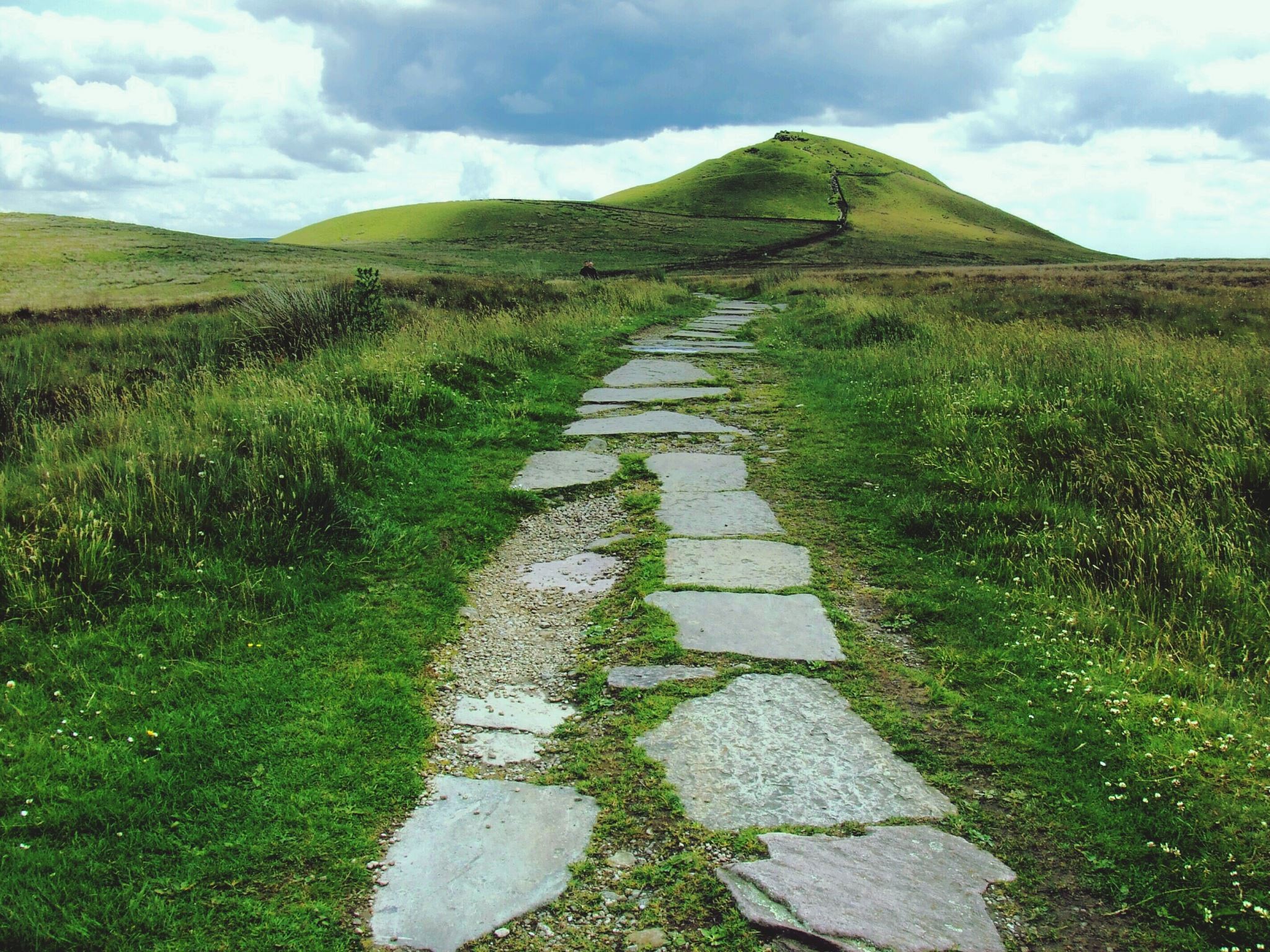 My Own Journey with ESD
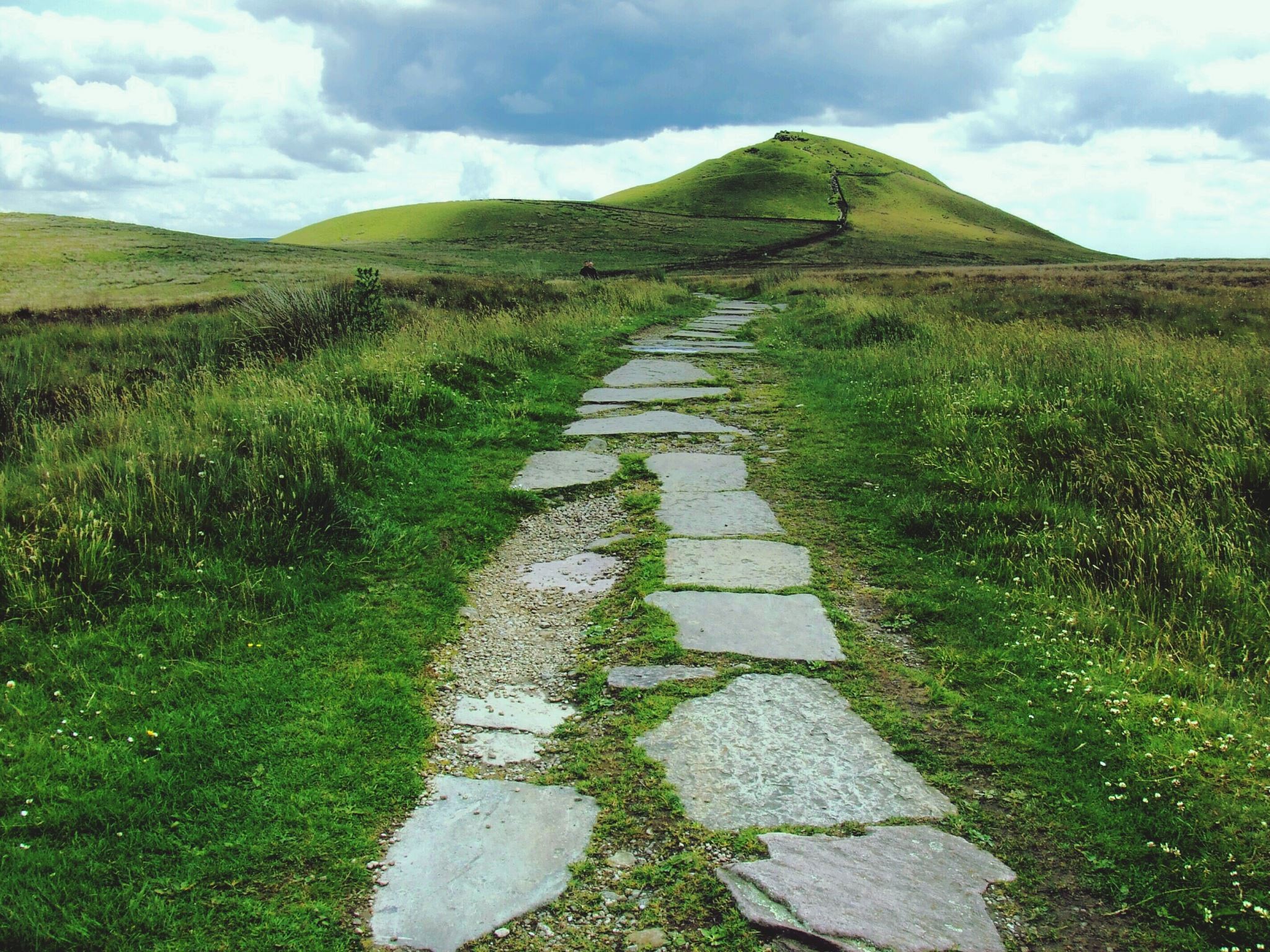 How was this achieved?
Recognised the need to create a bespoke toolkit
Used QAA’s Education for Sustainable Development Guidance
Used best practice from the sector
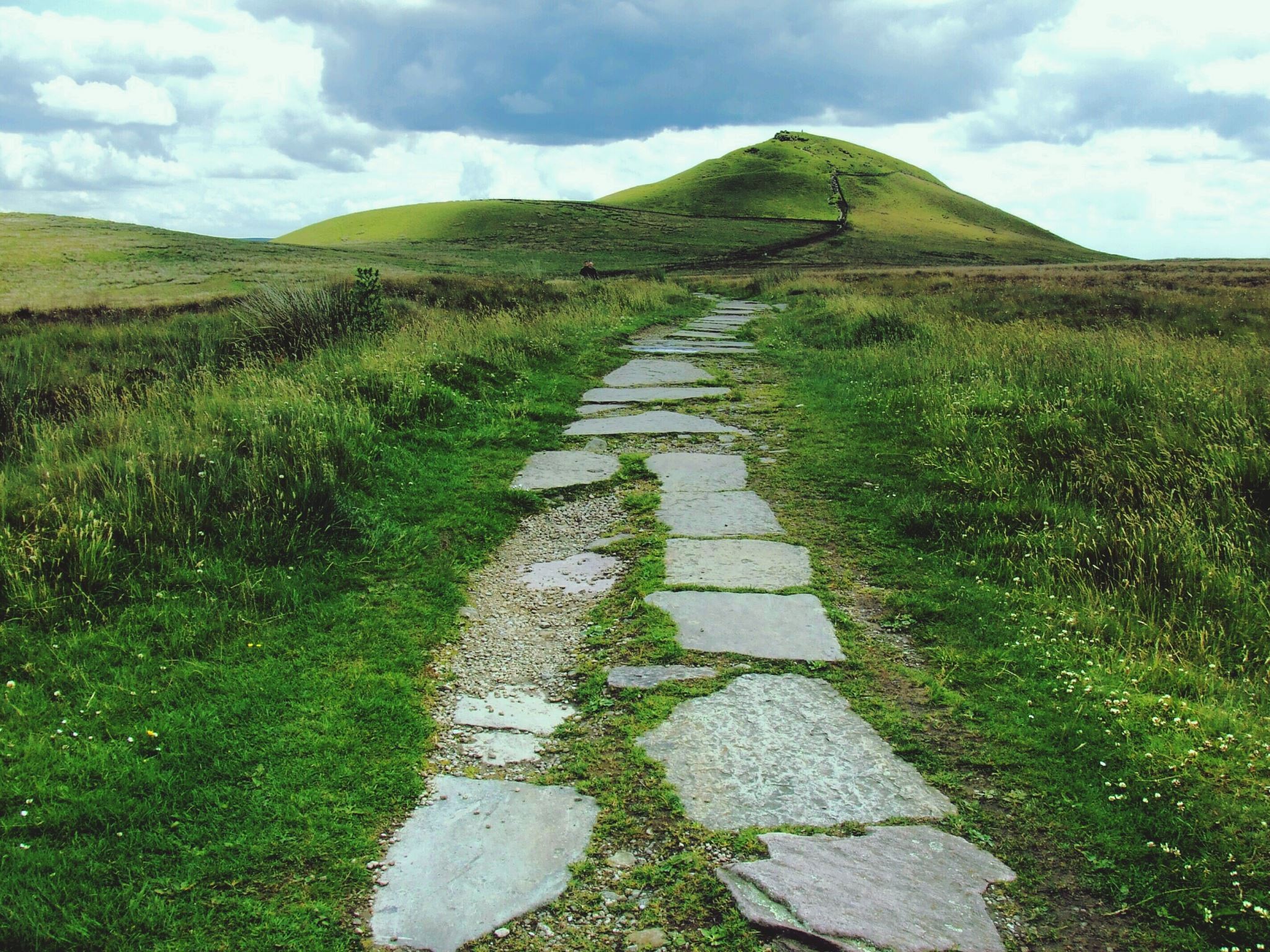 Contents
Executive Summary
Education for Sustainable Development
Why ESD and why now?
What is SD?
What is ESD?
The SDGs
Designing Education for Sustainable Development
The four stages of the process
UNESCO’s key competencies for sustainability
Case Studies
Toolkit to inform the ESD Process
Reflective Questions to Support ESD
Integrating at the Curriculum Design Level 
Student Experience Beyond the Curriculum 
Strategic, Institution-level Questions
Current Practice Audit Tool
Further Reading
The Process
ESD: A Summary
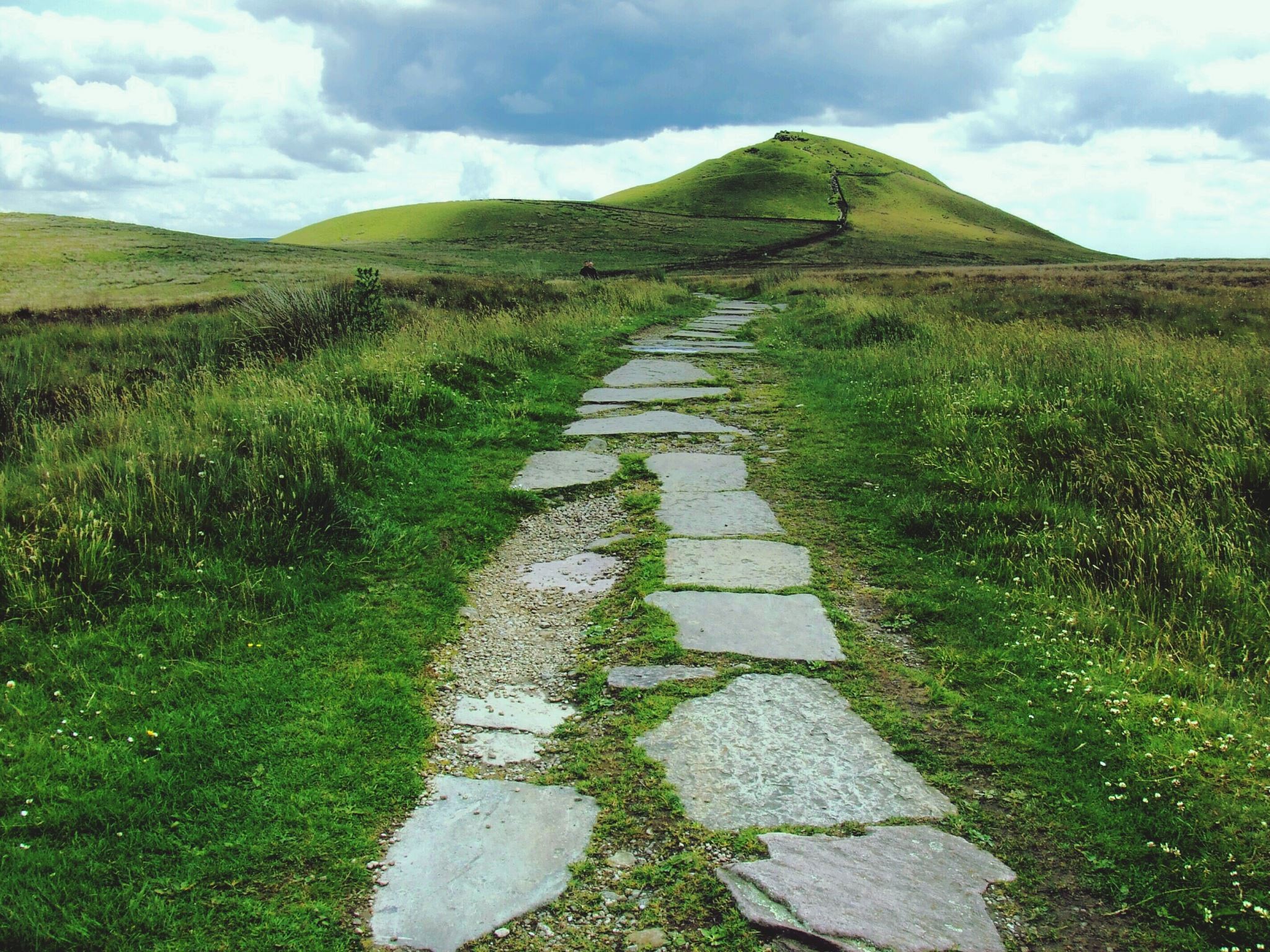 The Outcome
Key guidance document to be used for future staff development resources
SD now set as a key topic within new curriculum architecture plan
Schools have already begun to present the framework to programme teams
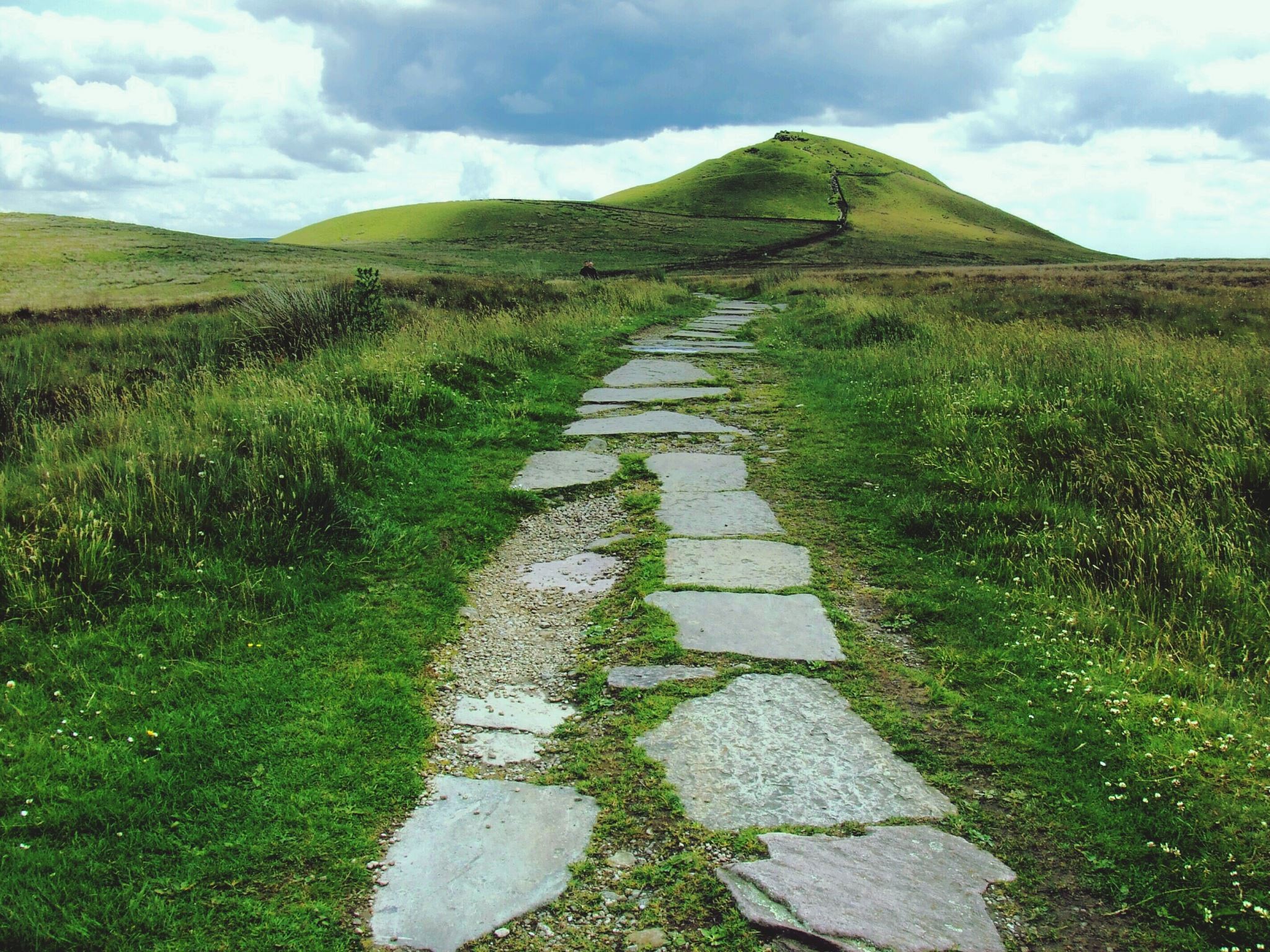 Lessons Learned
Don’t be afraid to step a bit outside your comfort zone
No one expects you to be an expert
People want to play their part but need to be empowered to do so
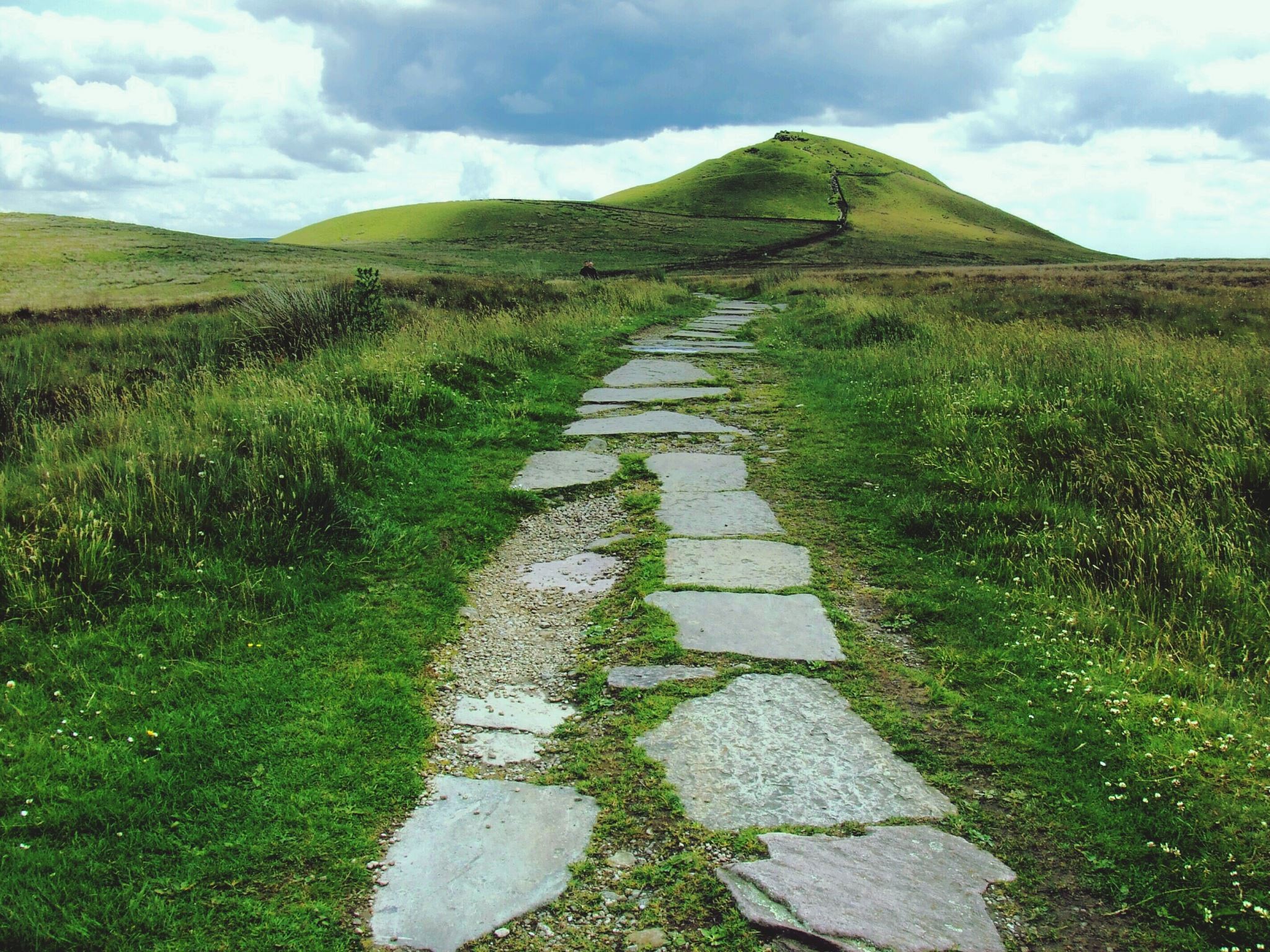 What’s the takeaway?
As a sector, we have to act now
This isn’t a “nice to have”, this is a necessity and an inherent expectation of students
Students demand collective action of governments, and institutions are no different
We cannot save the planet without your help
You are our role models and our key to success
Most importantly: everyone has a role to play in ESD
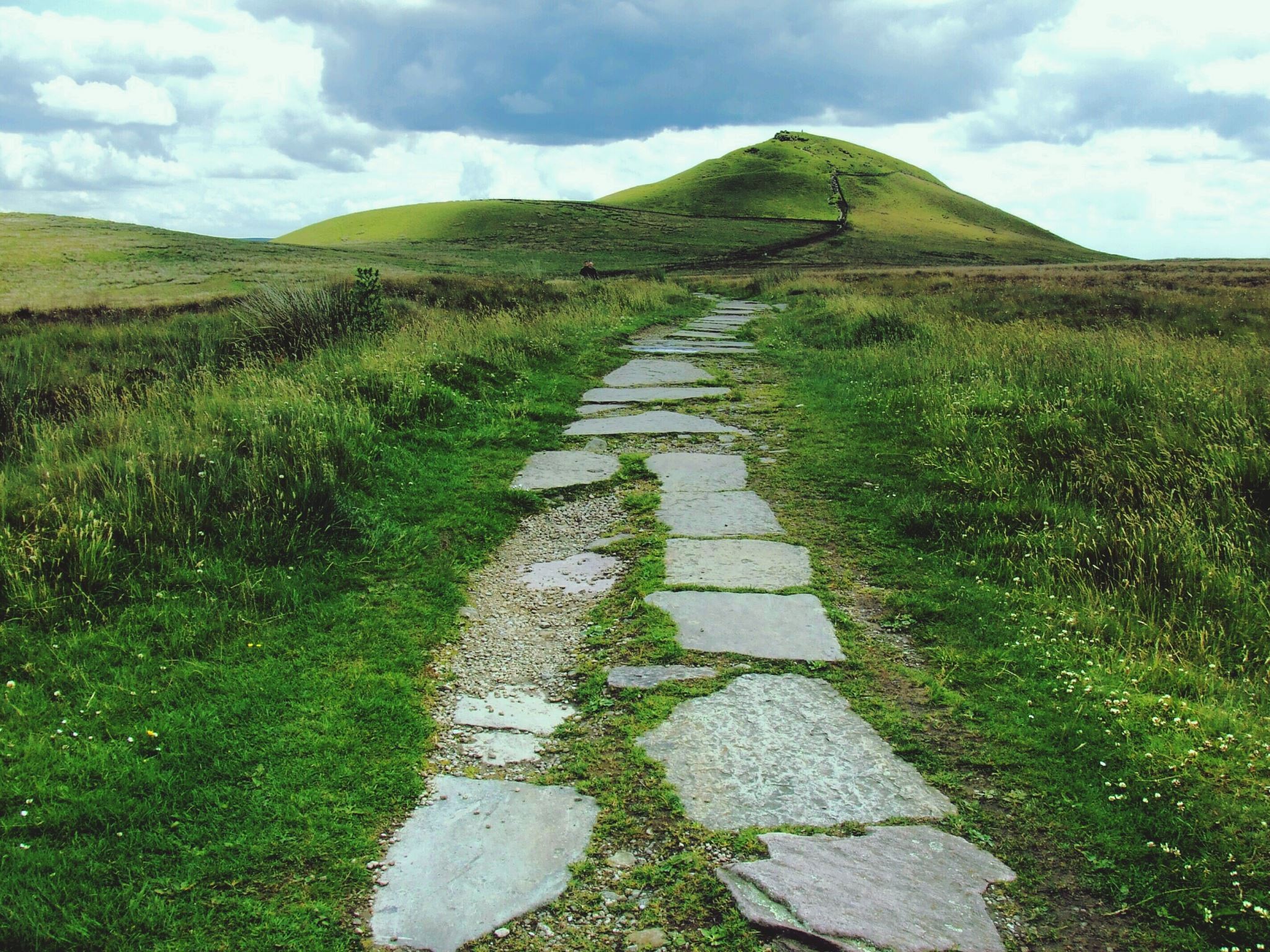 “I pin my hopes to quiet processes and small circles in which vital and transforming events take place.”
					-Rufus M Jones (1937)
Thank you
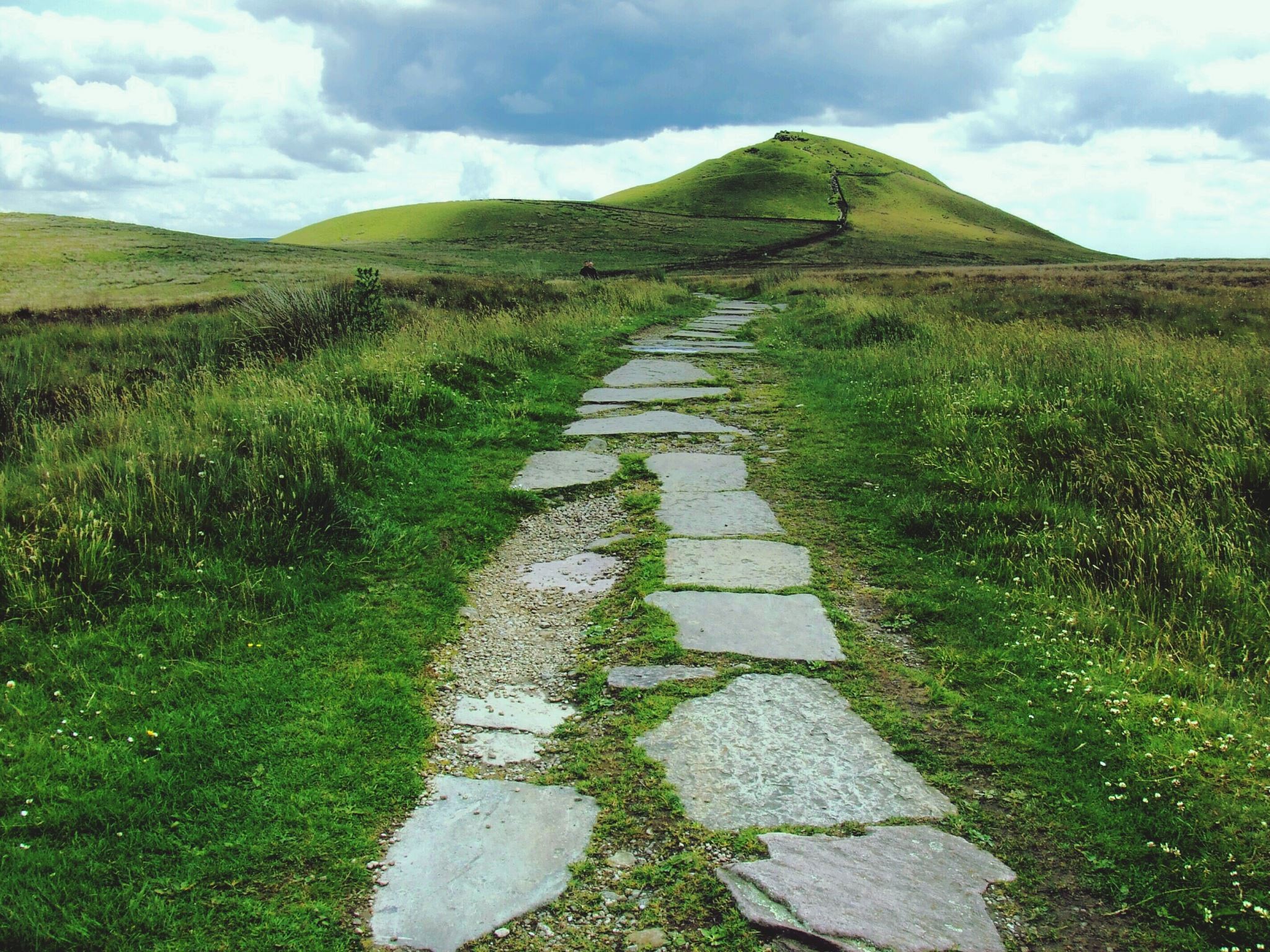 Email: alexander-hedlund@outlook.com
LinkedIn: https://www.linkedin.com/in/alexander-hedlund/